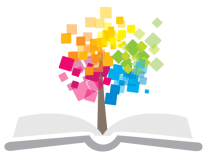 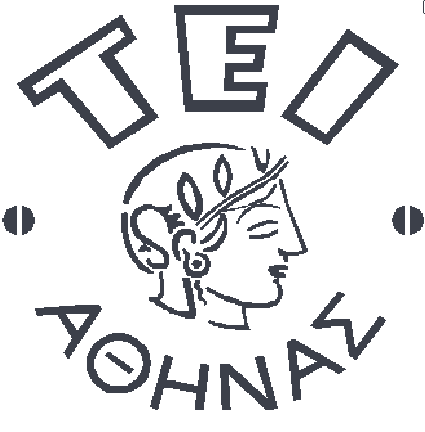 Ανοικτά Ακαδημαϊκά Μαθήματα στο ΤΕΙ Αθήνας
Επιχειρηματικότητα και Συστήματα Επικοινωνίας Τουριστικών Επιχειρήσεων
Ενότητα 4: Μέσα επικοινωνίας 

Δρ. Βασιλική Κατσώνη, 
Επίκουρη Καθηγήτρια ΤΕΙ Αθήνας
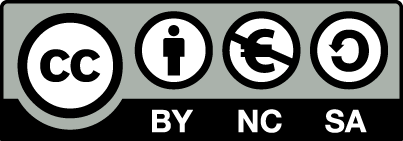 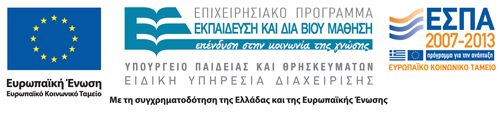 Είδη μέσων επικοινωνίας
Μέσα επικοινωνίας : Γραπτά μέσα, προφορική επικοινωνία, μη προφορική επικοινωνία, οπτικοακουστικά μέσα, ηλεκτρονικά μέσα.
Μέθοδοι επικοινωνίας :
προς τα κάτω,
προς τα πάνω,
προς τα κάτω προς τα πάνω και οριζόντια.
Εκλογή μεθόδου επικοινωνίας : 
Εξαρτάται :
από την κατεύθυνση της επικοινωνίας και
από την ειδική φύση του μηνύματος
1
Βασικοί παράγοντες επιλογής μέσων επικοινωνίας
Χρήση περισσοτέρων μέσων: καλύτερη μετάδοση μηνυμάτων.
Κόστος:
μελέτη ηθικού, 
μελέτη γύρω από την ευκολία στο διάβασμα,
μέτρηση των αποτελεσμάτων.
Ποικιλία.
2
Γραπτά μέσα (1 από 5)
Αρχές ανάπτυξης γραπτής επικοινωνίας.
Το ενδιαφέρον περιεχόμενο,
Έμφαση σε όσα σημεία χρειάζεται,
Ζωηρότητα του κειμένου και αποφυγή αοριστιών,
Κατάλληλος σχεδιασμός,
Πειστικότης,
Προσαρμογή,
Συνείδηση επιτυχίας,
3
Γραπτά μέσα (2 από 5)
Αρχές ανάπτυξης γραπτής επικοινωνίας.
Καλή θέληση,
Ψυχραιμία,
Επιμονή και υπομονή,
Επιχειρηματολογία,
Αντικειμενικότητα – όχι εγωιστικές τοποθετήσεις,
Χρησιμοποίηση πλουσίου λεξιλογίου,
Διατήρηση συνεχούς επαφής με τον αποδέκτη.
4
Γραπτά μέσα (3 από 5)
Μέθοδοι αποστολής επιχειρηματικών μηνυμάτων.
Επίσημα έγγραφα,
Δελτία πληροφοριών,
Γράμματα πληροφόρησης,
Εφημερίδες της επιχείρησης,
Αναφορές της επιχείρησης,
Αναφορές των εργαζομένων.
5
Γραπτά μέσα (4 από 5)
Μέθοδοι αποστολής επιχειρηματικών μηνυμάτων.
Πίνακας πληροφοριών,
Εγχειρίδια, 
Υλικό εκπαίδευσης,
Υποβολή προτάσεων,
Επισκόπηση.
6
Γραπτά μέσα (5 από 5)
Συστήματα υποδείξεων:
Αποτελούν επικοινωνία προς τα πάνω,
Αποτελούν μέρος του συστήματος Q.C. ή Q.W.L,
Λύνουν έμμεσα τις εντάσεις,
Βοηθάνε τη διοίκηση να αντιλειφθεί τα παράπονα των εργαζομένων.
7
Εμφάνιση του γραπτού επιχειρησιακού μηνύματος (1 από 2)
Ορθή τοποθέτηση των χαρακτηριστικών στοιχείων του κειμένου,
Διαχωρισμό παραγράφων και χρησιμοποίηση μικρών προτάσεων,
Ορθή έκφραση και χρήση κανόνων συντακτικού και γραμματικής.
8
Εμφάνιση του γραπτού επιχειρησιακού μηνύματος (2 από 2)
Απλότης-φυσικότης,
Σαφήνεια,
Το ύφος της επικοινωνίας:
Αποδεκτή ισορροπία προσωπικοτήτων,
Η μη ύπαρξη στοιχείων κολακείας,
Σοβαρότης, αξιοπιστία, εχεμύθεια,
Ευγένεια.
9
Προφορική επικοινωνία
Ομιλία με σκοπό την υποκίνηση ή την ψυχαγωγία,
Ομιλία με σκοπό να ενημερώσει ή να αναλύσει,
Ομιλία με σκοπό να πείσει ή να επιζητήσει συνεργασία.
10
Σύνδεση αποτελεσματικής ομιλίας(1 από 5)
Μέγεθος και σύνδεση ακροατηρίου.
Αριθμός των ακροατών,
Ανάλυση της σύνθεσης του ακροατηρίου,
Εξέταση δείγματος.
11
Σύνδεση αποτελεσματικής ομιλίας(2 από 5)
Αντιδράσεις του ακροατηρίου.
Στόχοι του ακροατηρίου,
Συμπεριφορά του ακροατηρίου,
Διάθεση του ακροατηρίου,
Παρουσίαση πληροφοριών,
Πρόβλεψη τυχόν αντιδράσεων των ακροατών.
12
Σύνδεση αποτελεσματικής ομιλίας(3 από 5)
Αντίληψη του ακροατηρίου.
Γνώση θεματολογίας,
Ικανότητα αντίληψης του ακροατηρίου,
Ποσότητα χορηγούμενων πληροφοριών,
Εξέταση γενικών-ειδικών εννοιών,
Εξέταση των σημείων-κλειδιών,
Τα ασθενή σημεία της ομιλίας.
13
Σύνδεση αποτελεσματικής ομιλίας(4 από 5)
Σχέσεις ομιλητή με το ακροατήριο.
Τρόποι αντίδρασης των ακροατών,
Υπολογισμός διάθεσης του ακροατηρίου.
14
Σύνδεση αποτελεσματικής ομιλίας(5 από 5)
Καθορισμός τρόπου αντίδρασης των ακροατών.
Προσδοκίες του ακροατηρίου,
Αντιδράσεις του ομιλητή σε προηγούμενες ομιλίες του,
Ιεραρχική θέση ομιλητή,
Λανθασμένες εντυπώσεις του ακροατηρίου,
Στάση του ακροατηρίου απέναντι στην επιχείρηση,
Σημεία αμοιβαίας εμπιστοσύνης.
15
Τέλος Ενότητας
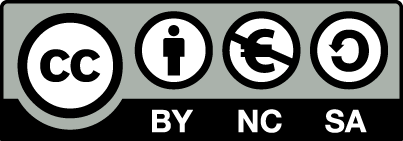 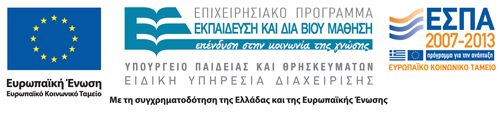 Σημειώματα
Σημείωμα Αναφοράς
Copyright Τεχνολογικό Εκπαιδευτικό Ίδρυμα Αθήνας, Βασιλική Κατσώνη 2014. Βασιλική Κατσώνη. «Επιχειρηματικότητα και Συστήματα Επικοινωνίας Τουριστικών Επιχειρήσεων. Ενότητα 4: Μέσα επικοινωνίας». Έκδοση: 1.0. Αθήνα 2014. Διαθέσιμο από τη δικτυακή διεύθυνση: ocp.teiath.gr.
Σημείωμα Αδειοδότησης
Το παρόν υλικό διατίθεται με τους όρους της άδειας χρήσης Creative Commons Αναφορά, Μη Εμπορική Χρήση Παρόμοια Διανομή 4.0 [1] ή μεταγενέστερη, Διεθνής Έκδοση.   Εξαιρούνται τα αυτοτελή έργα τρίτων π.χ. φωτογραφίες, διαγράμματα κ.λ.π., τα οποία εμπεριέχονται σε αυτό. Οι όροι χρήσης των έργων τρίτων επεξηγούνται στη διαφάνεια  «Επεξήγηση όρων χρήσης έργων τρίτων». 
Τα έργα για τα οποία έχει ζητηθεί άδεια  αναφέρονται στο «Σημείωμα  Χρήσης Έργων Τρίτων».
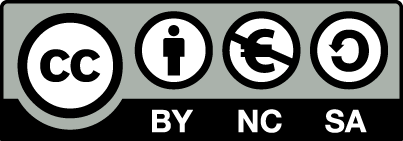 [1] http://creativecommons.org/licenses/by-nc-sa/4.0/ 
Ως Μη Εμπορική ορίζεται η χρήση:
που δεν περιλαμβάνει άμεσο ή έμμεσο οικονομικό όφελος από την χρήση του έργου, για το διανομέα του έργου και αδειοδόχο
που δεν περιλαμβάνει οικονομική συναλλαγή ως προϋπόθεση για τη χρήση ή πρόσβαση στο έργο
που δεν προσπορίζει στο διανομέα του έργου και αδειοδόχο έμμεσο οικονομικό όφελος (π.χ. διαφημίσεις) από την προβολή του έργου σε διαδικτυακό τόπο
Ο δικαιούχος μπορεί να παρέχει στον αδειοδόχο ξεχωριστή άδεια να χρησιμοποιεί το έργο για εμπορική χρήση, εφόσον αυτό του ζητηθεί.
Επεξήγηση όρων χρήσης έργων τρίτων
Δεν επιτρέπεται η επαναχρησιμοποίηση του έργου, παρά μόνο εάν ζητηθεί εκ νέου άδεια από το δημιουργό.
©
διαθέσιμο με άδεια CC-BY
Επιτρέπεται η επαναχρησιμοποίηση του έργου και η δημιουργία παραγώγων αυτού με απλή αναφορά του δημιουργού.
διαθέσιμο με άδεια CC-BY-SA
Επιτρέπεται η επαναχρησιμοποίηση του έργου με αναφορά του δημιουργού, και διάθεση του έργου ή του παράγωγου αυτού με την ίδια άδεια.
διαθέσιμο με άδεια CC-BY-ND
Επιτρέπεται η επαναχρησιμοποίηση του έργου με αναφορά του δημιουργού. 
Δεν επιτρέπεται η δημιουργία παραγώγων του έργου.
διαθέσιμο με άδεια CC-BY-NC
Επιτρέπεται η επαναχρησιμοποίηση του έργου με αναφορά του δημιουργού. 
Δεν επιτρέπεται η εμπορική χρήση του έργου.
Επιτρέπεται η επαναχρησιμοποίηση του έργου με αναφορά του δημιουργού
και διάθεση του έργου ή του παράγωγου αυτού με την ίδια άδεια.
Δεν επιτρέπεται η εμπορική χρήση του έργου.
διαθέσιμο με άδεια CC-BY-NC-SA
διαθέσιμο με άδεια CC-BY-NC-ND
Επιτρέπεται η επαναχρησιμοποίηση του έργου με αναφορά του δημιουργού.
Δεν επιτρέπεται η εμπορική χρήση του έργου και η δημιουργία παραγώγων του.
διαθέσιμο με άδεια 
CC0 Public Domain
Επιτρέπεται η επαναχρησιμοποίηση του έργου, η δημιουργία παραγώγων αυτού και η εμπορική του χρήση, χωρίς αναφορά του δημιουργού.
Επιτρέπεται η επαναχρησιμοποίηση του έργου, η δημιουργία παραγώγων αυτού και η εμπορική του χρήση, χωρίς αναφορά του δημιουργού.
διαθέσιμο ως κοινό κτήμα
χωρίς σήμανση
Συνήθως δεν επιτρέπεται η επαναχρησιμοποίηση του έργου.
Διατήρηση Σημειωμάτων
Οποιαδήποτε αναπαραγωγή ή διασκευή του υλικού θα πρέπει να συμπεριλαμβάνει:
το Σημείωμα Αναφοράς
το Σημείωμα Αδειοδότησης
τη δήλωση Διατήρησης Σημειωμάτων
το Σημείωμα Χρήσης Έργων Τρίτων (εφόσον υπάρχει)
μαζί με τους συνοδευόμενους υπερσυνδέσμους.
Χρηματοδότηση
Το παρόν εκπαιδευτικό υλικό έχει αναπτυχθεί στo πλαίσιo του εκπαιδευτικού έργου του διδάσκοντα.
Το έργο «Ανοικτά Ακαδημαϊκά Μαθήματα στο ΤΕΙ Αθήνας» έχει χρηματοδοτήσει μόνο την αναδιαμόρφωση του εκπαιδευτικού υλικού. 
Το έργο υλοποιείται στο πλαίσιο του Επιχειρησιακού Προγράμματος «Εκπαίδευση και Δια Βίου Μάθηση» και συγχρηματοδοτείται από την Ευρωπαϊκή Ένωση (Ευρωπαϊκό Κοινωνικό Ταμείο) και από εθνικούς πόρους.
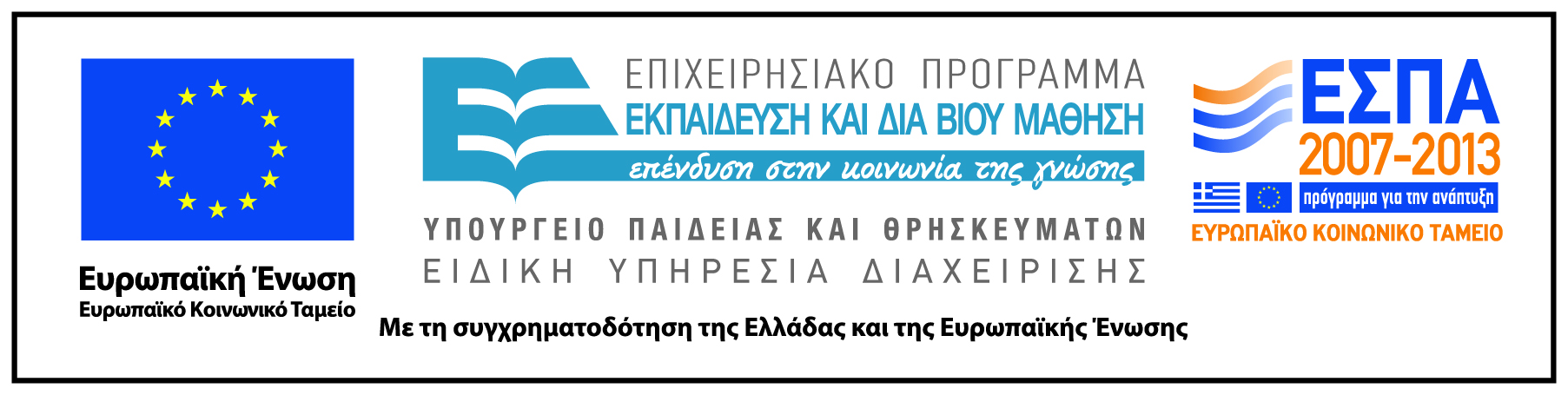